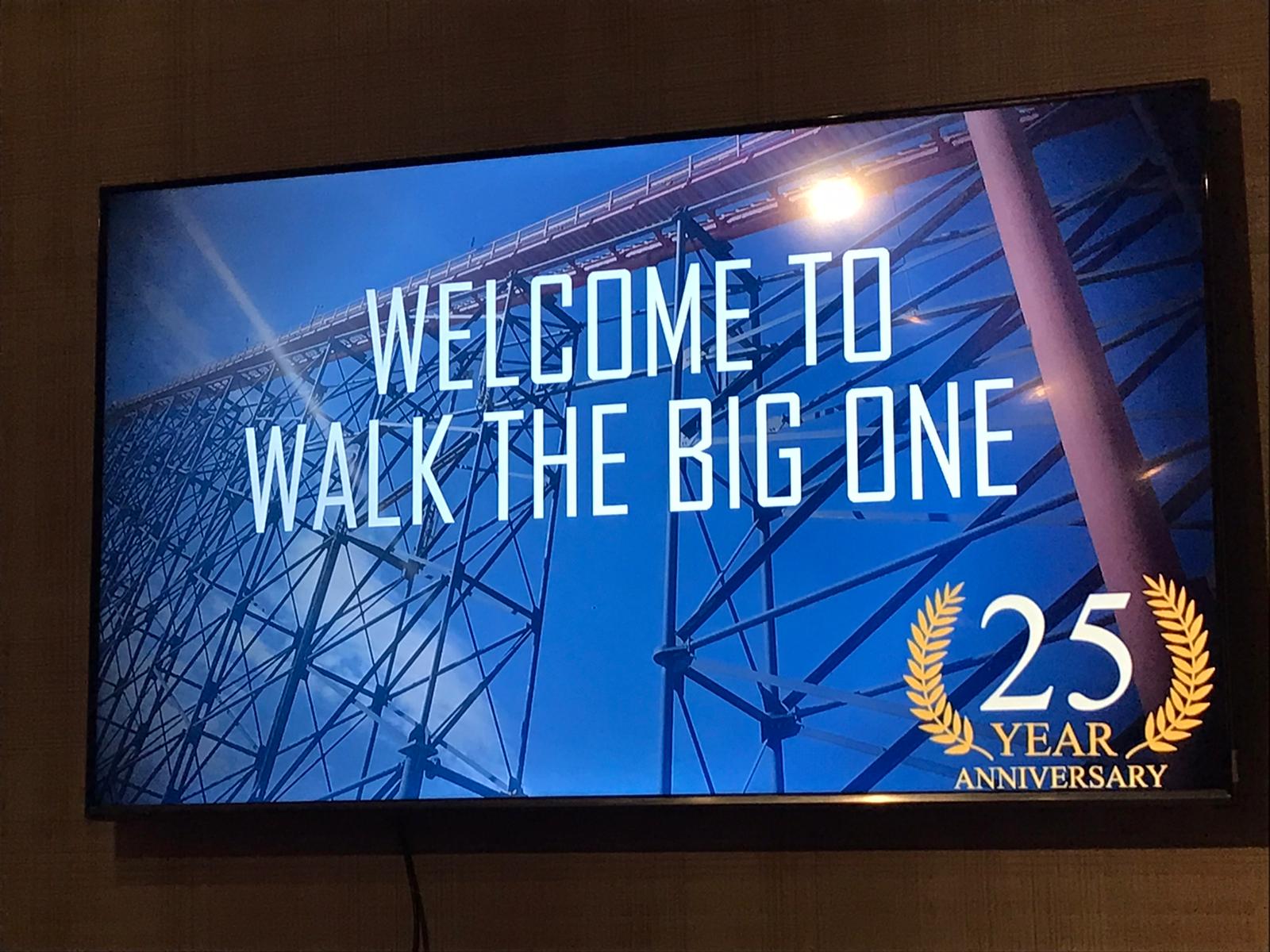 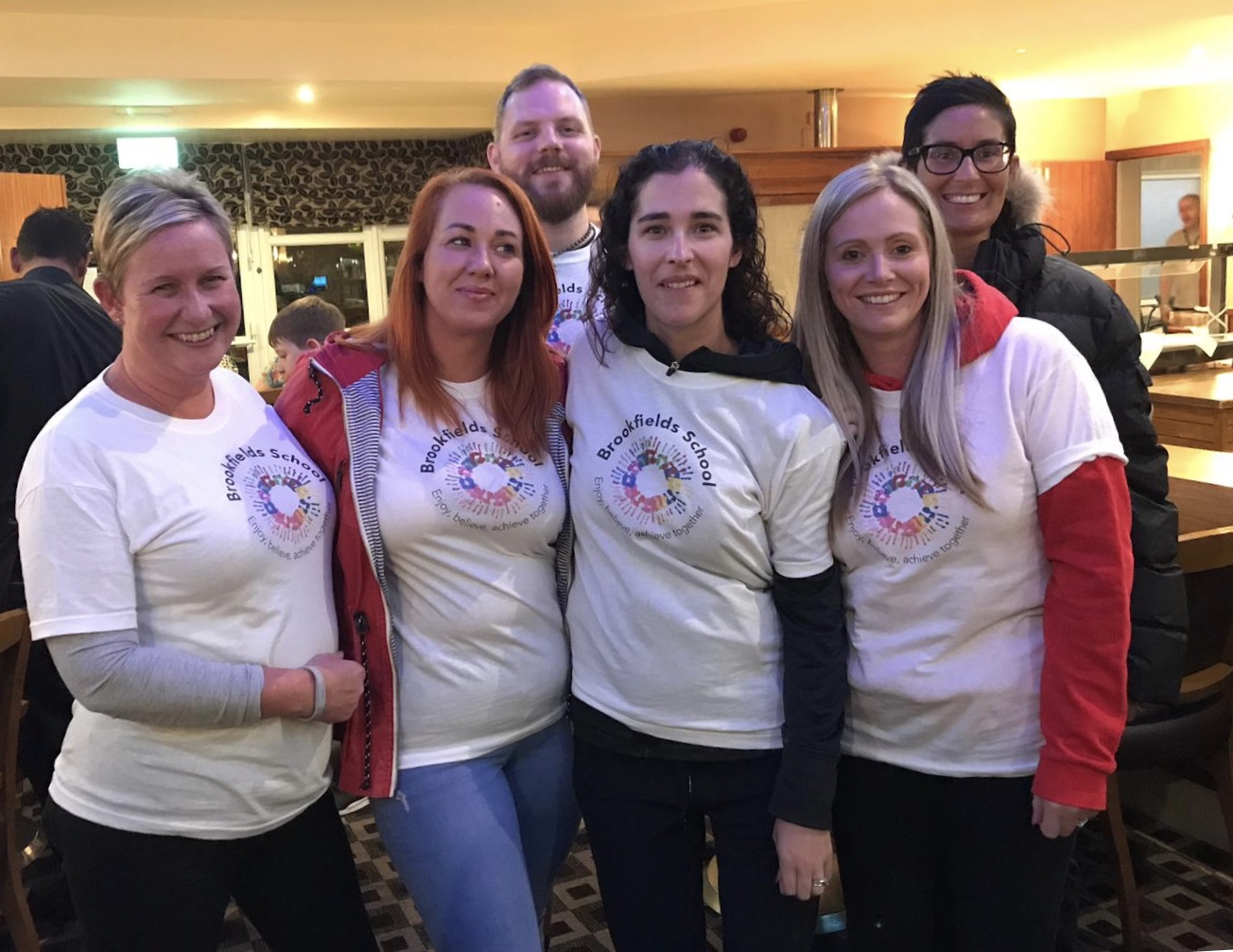 Getting ready
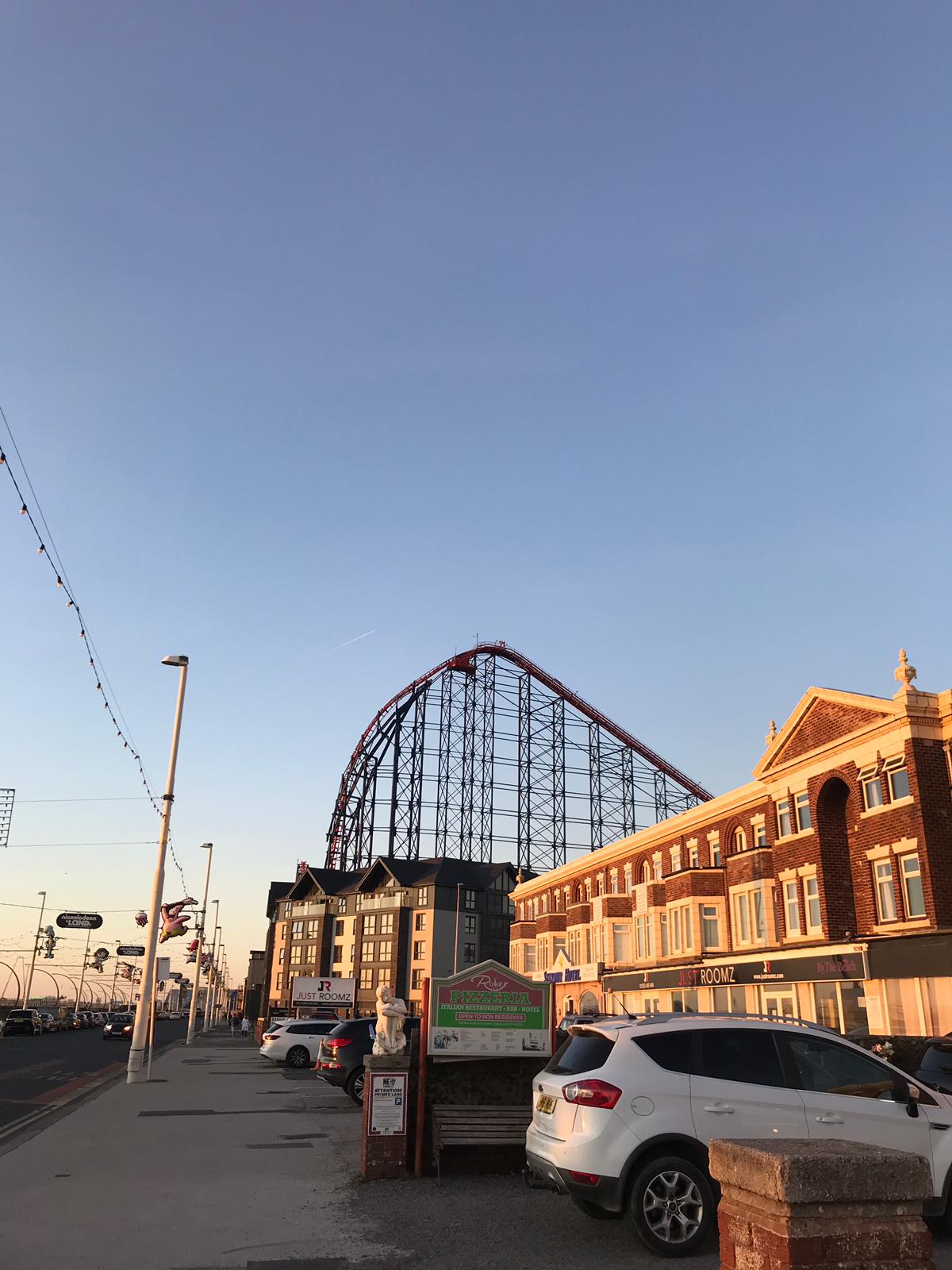 Getting started…..
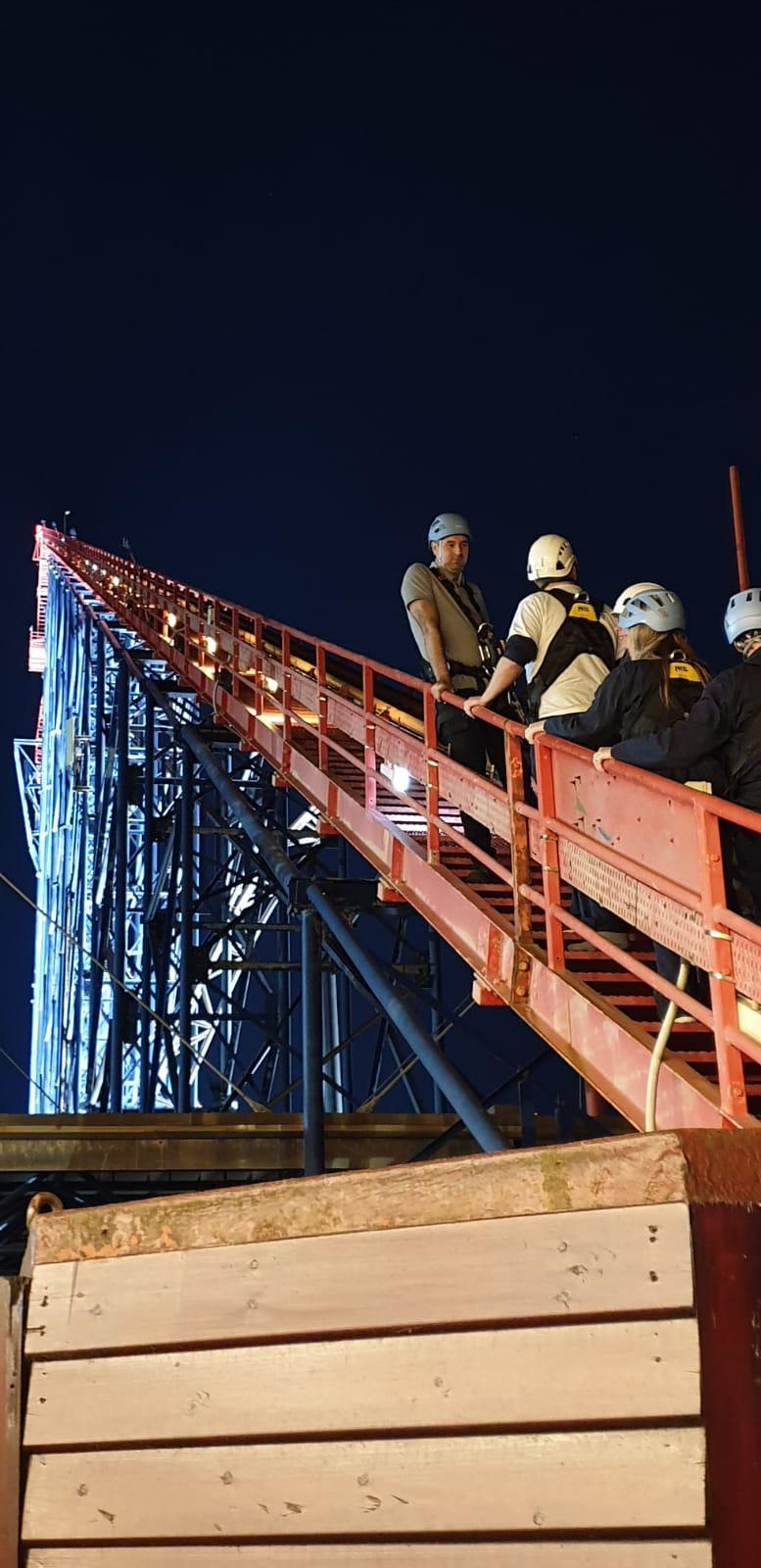 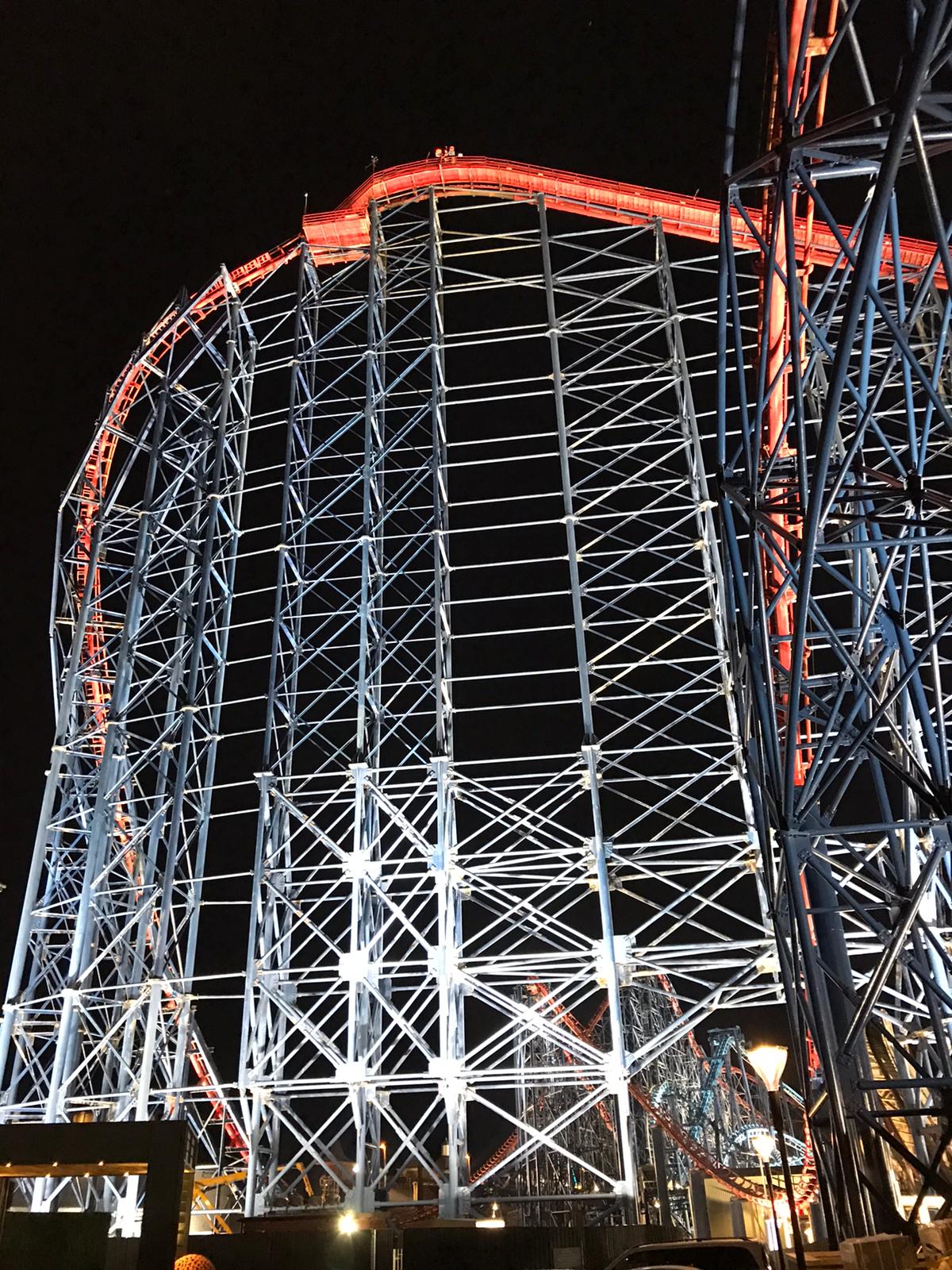 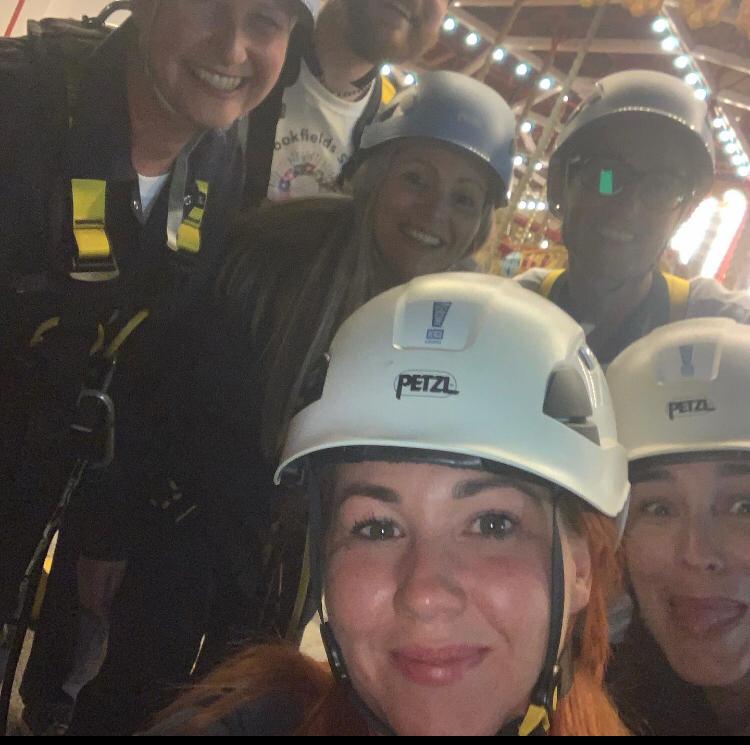 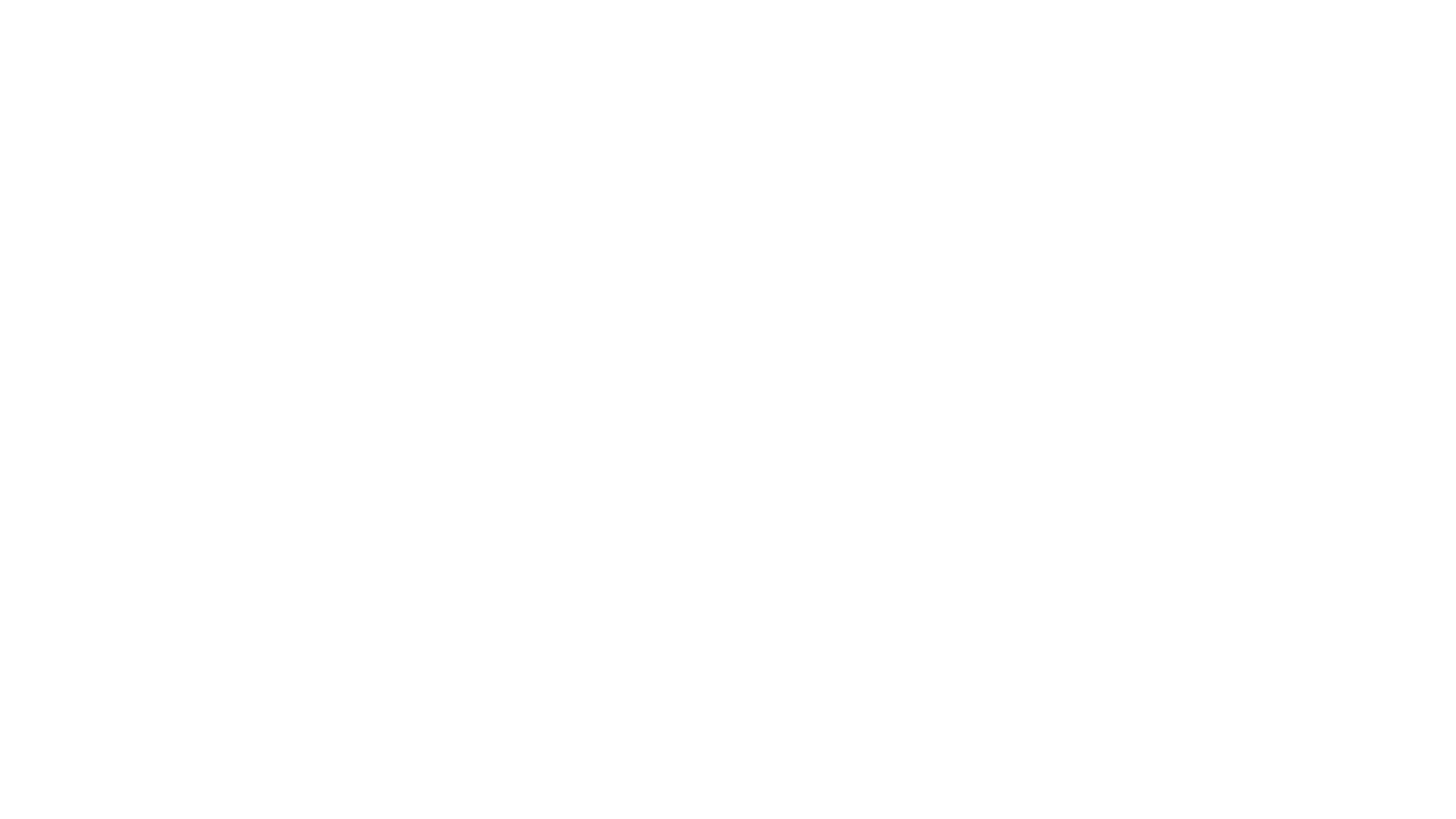 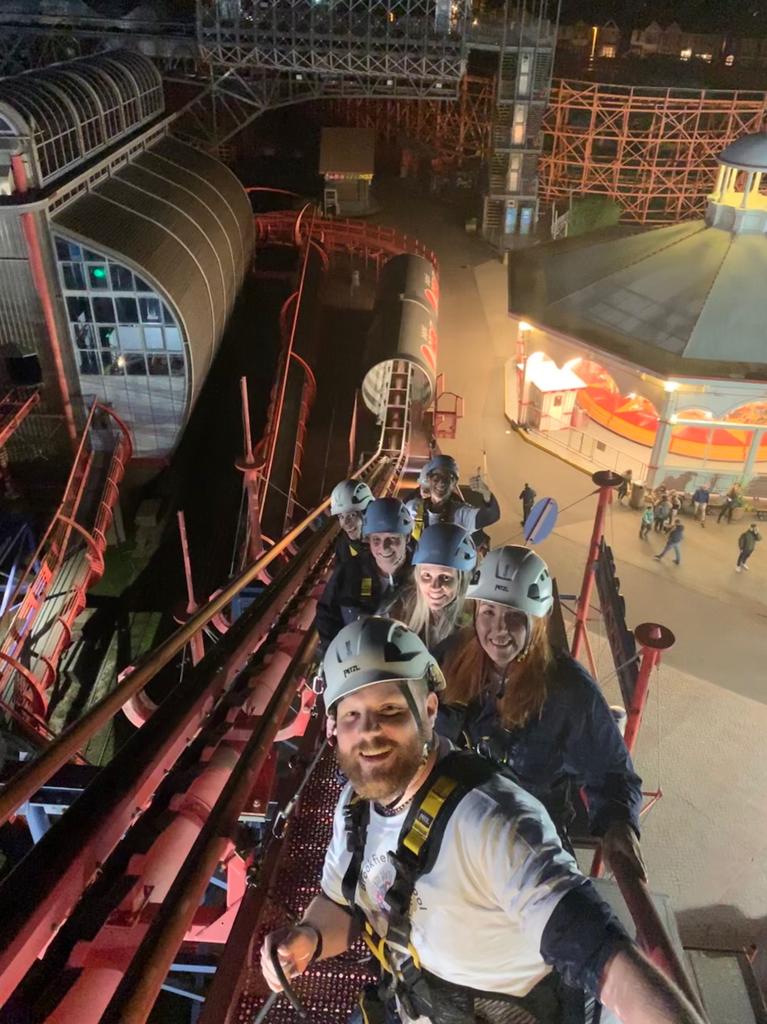 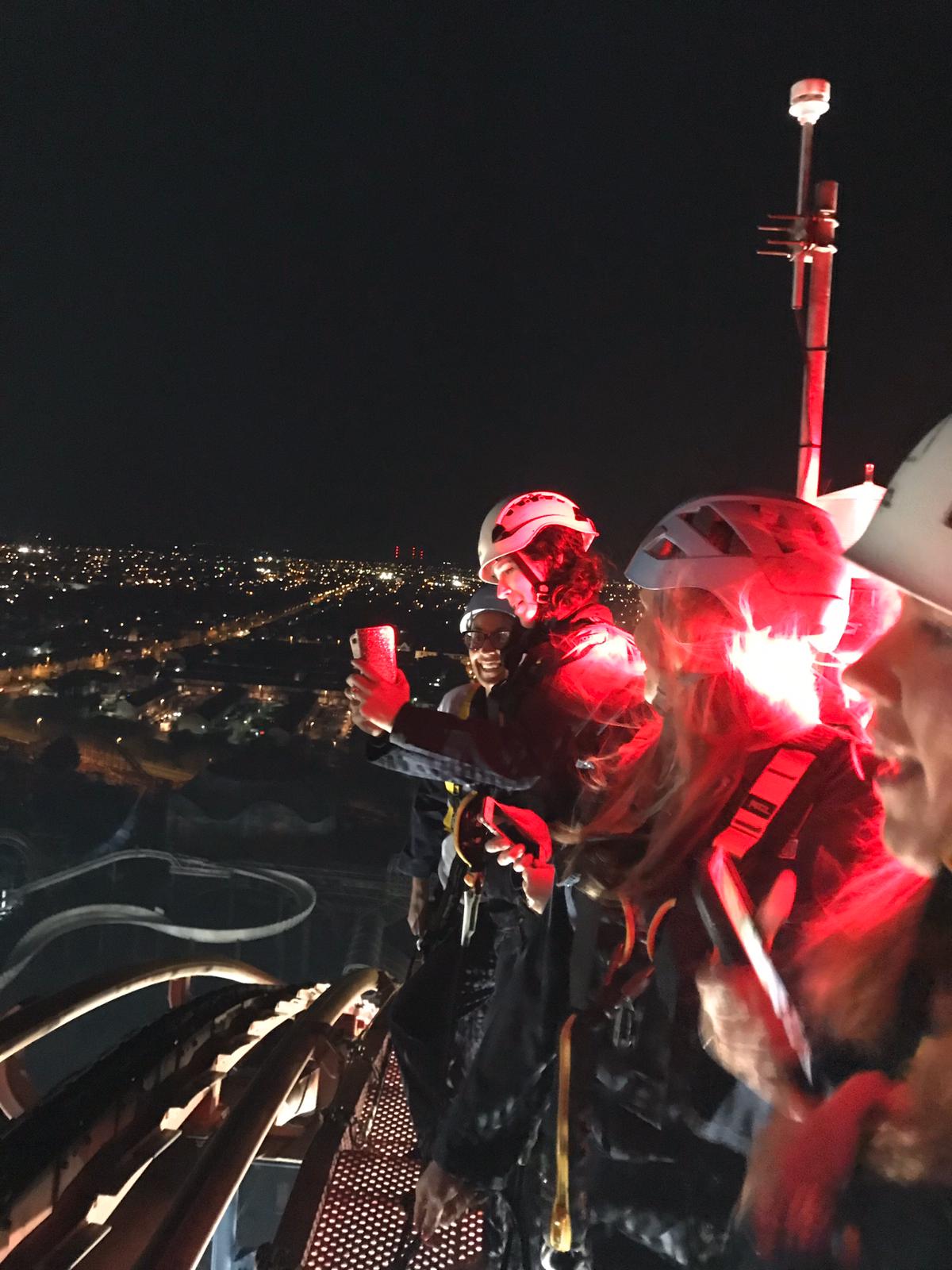 Summit reached
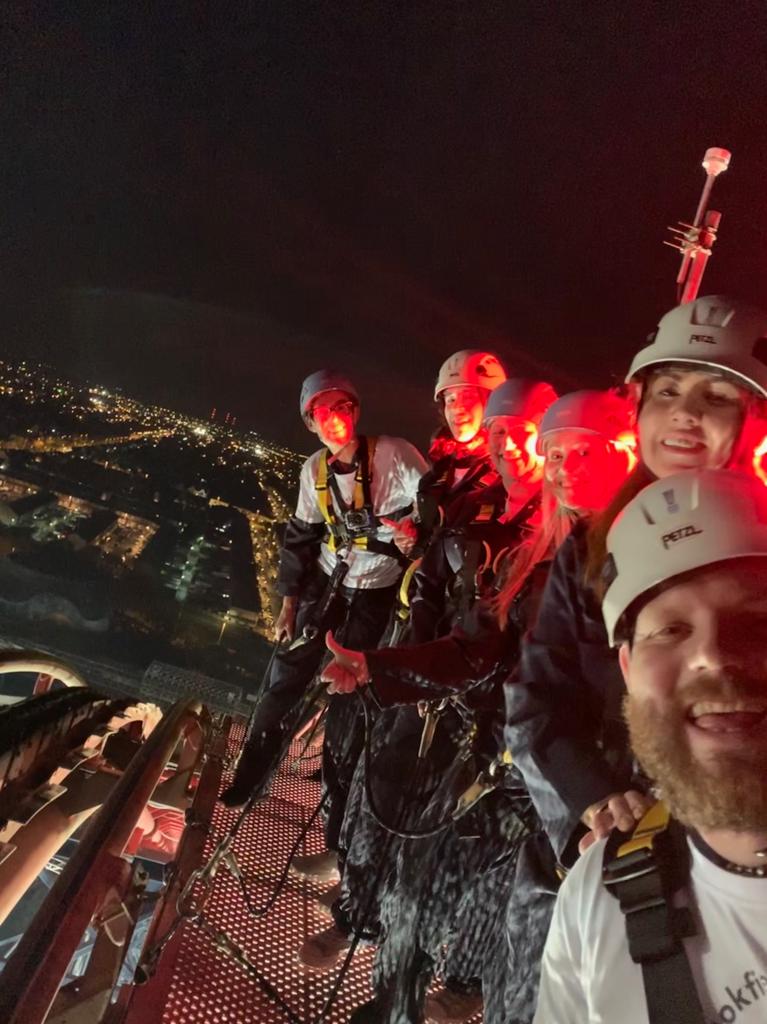 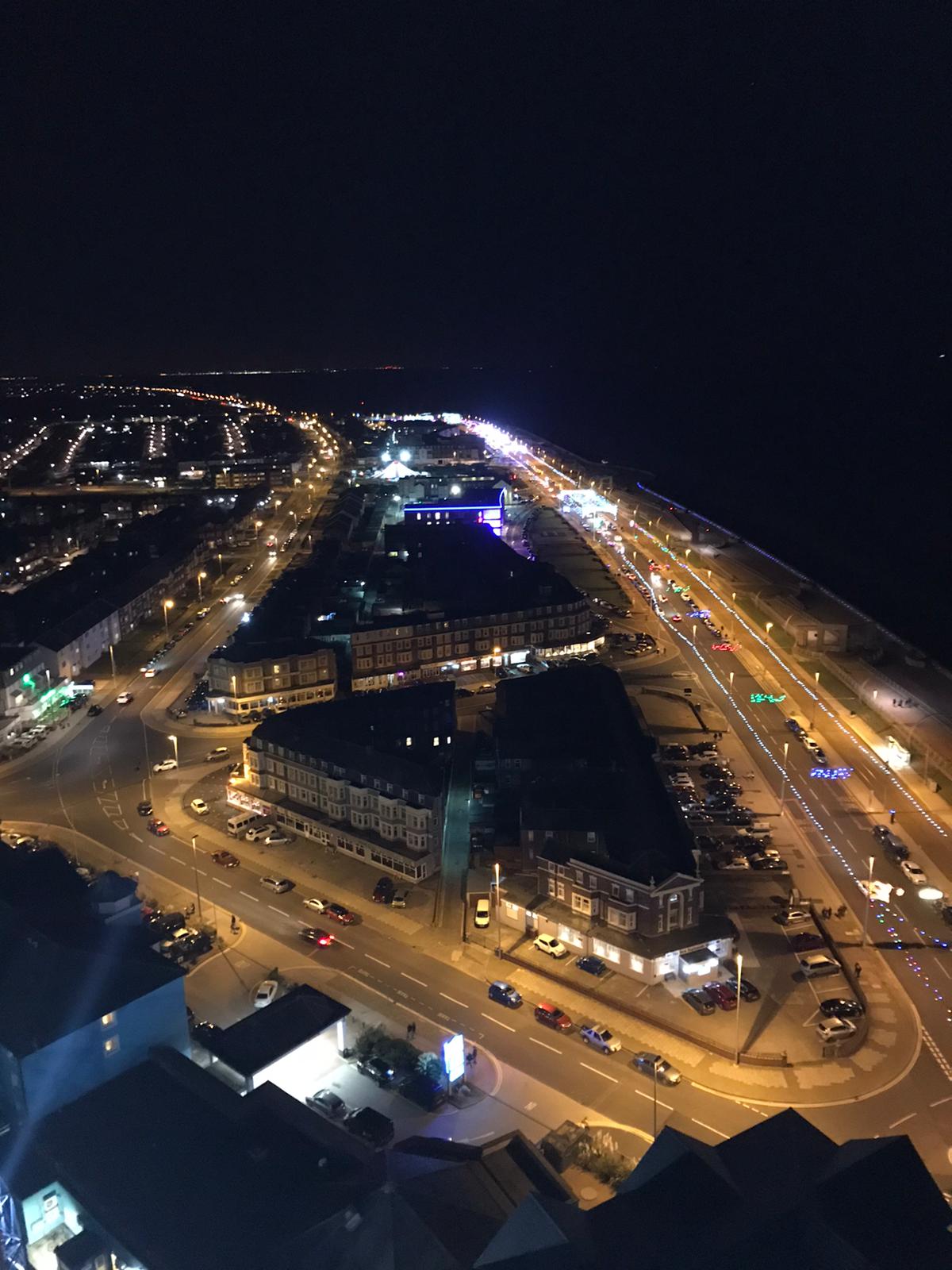 Amazing views from the top
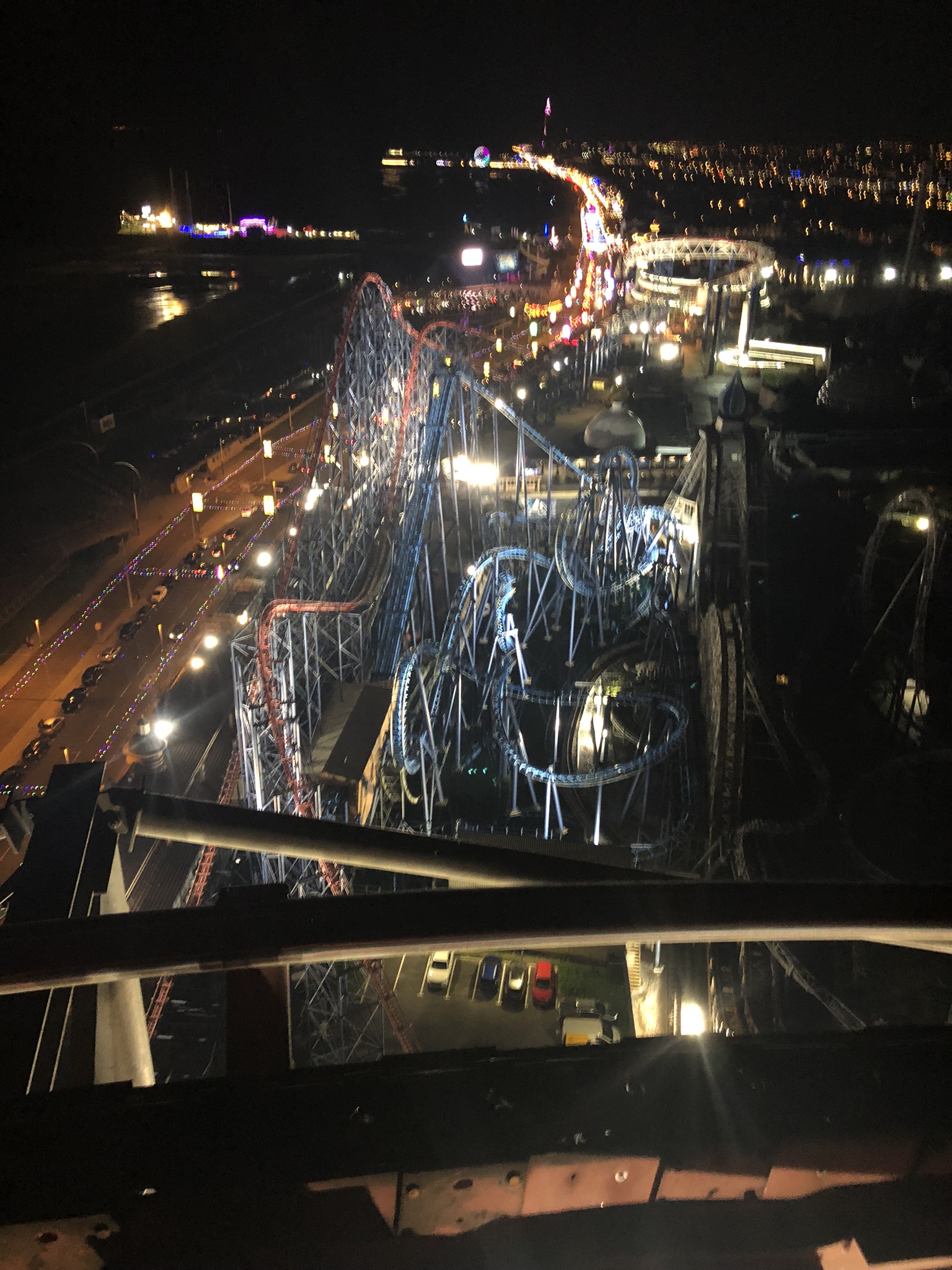 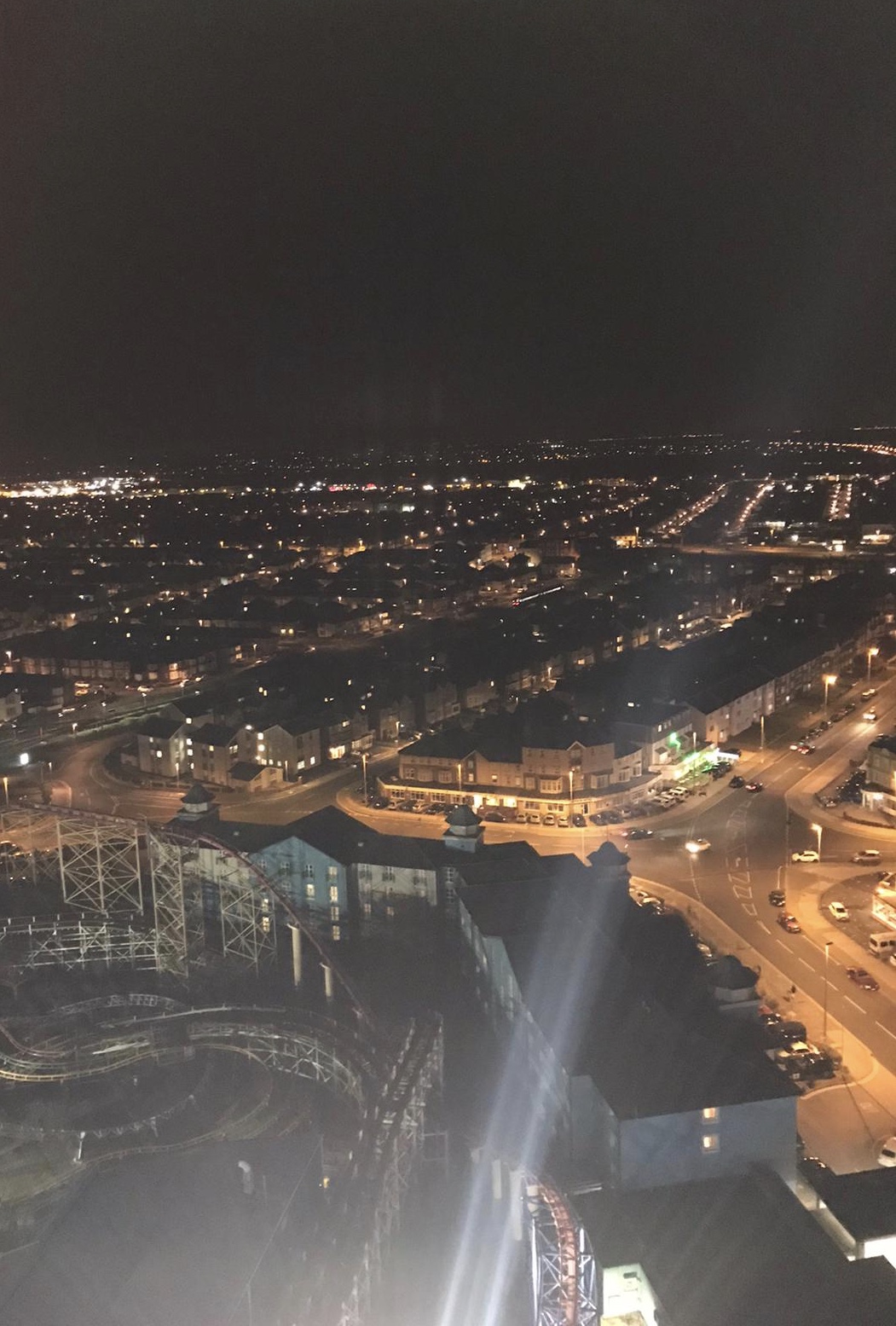 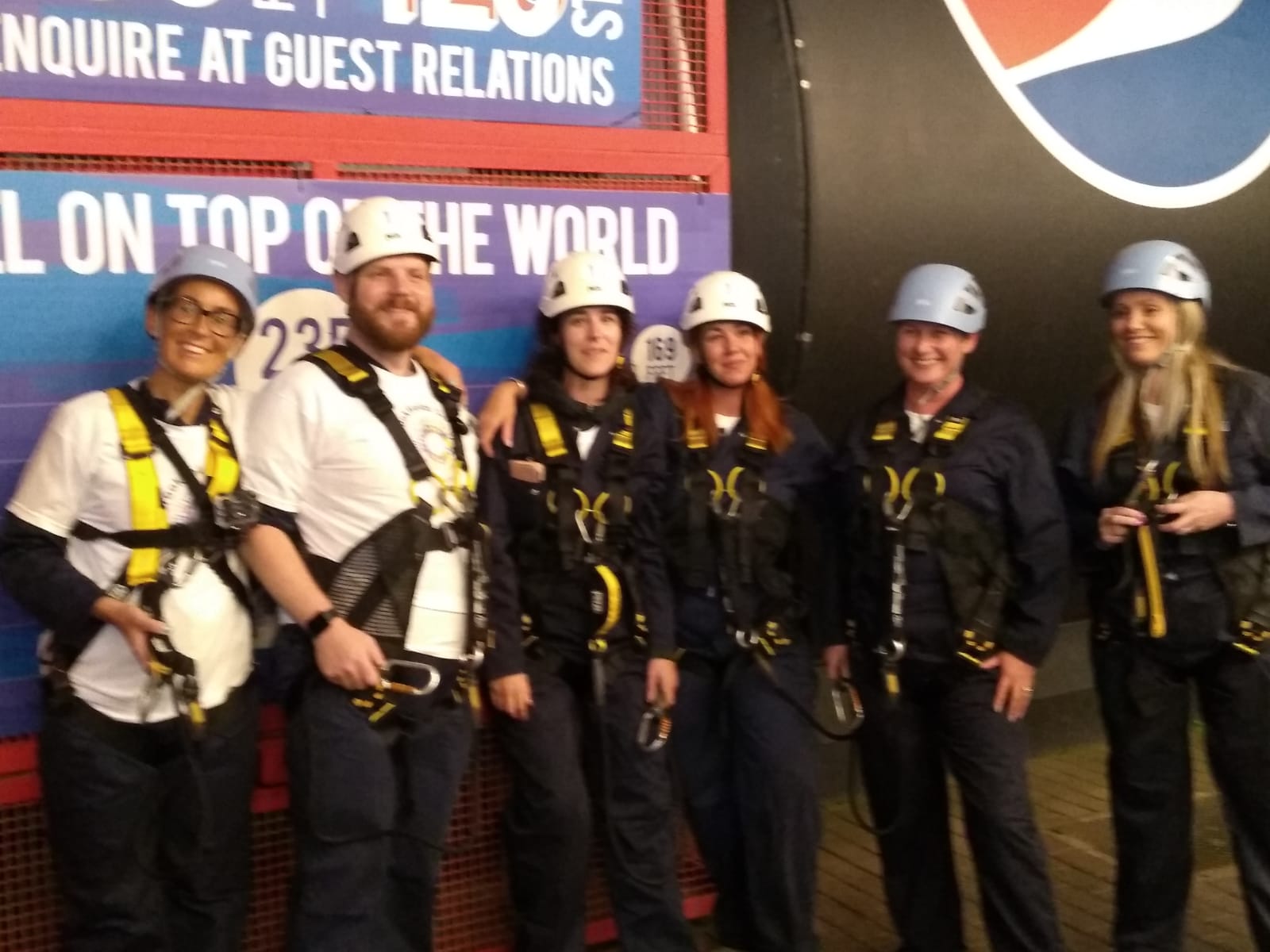 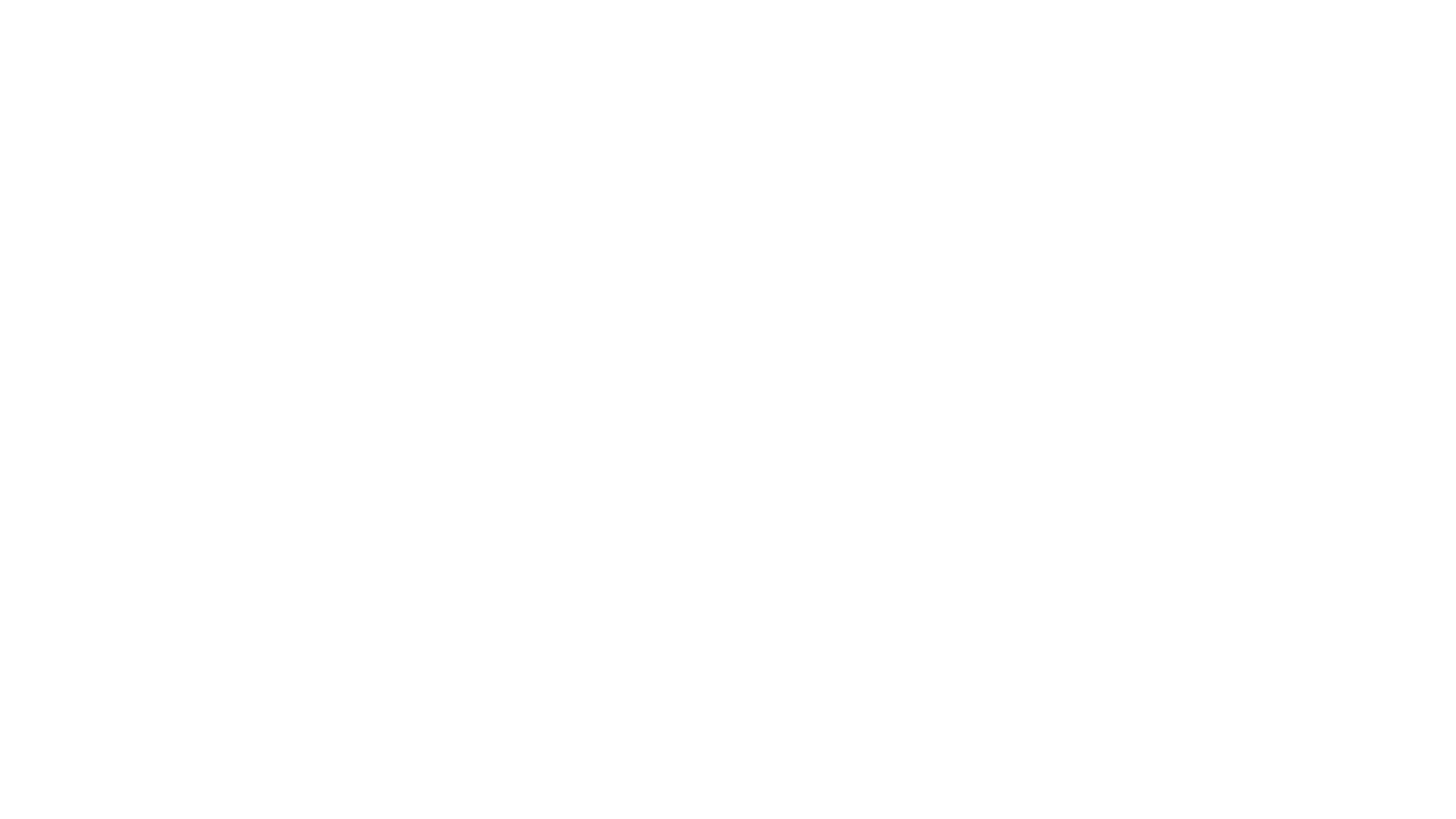 We made it!! Mission accomplished.